Describing Words
[Speaker Notes: Notes for Teacher – N/A
Suggestions: N/A
Source of Multimedia used in this slide - N/A]
Describing  Words
To learn about Adjectives through Rhymes
Aim
[Speaker Notes: Notes for Teacher – N/A
Suggestions: N/A
Source of Multimedia used in this slide - N/A]
Procedure
Take a look at the DESCRIBING words given in the next slides
1
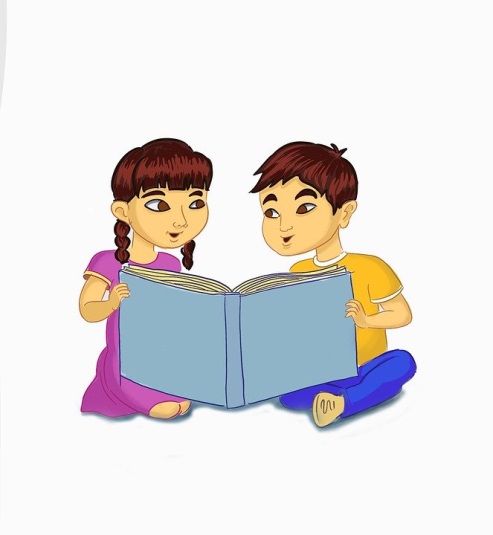 2
Read and repeat the poem to recognize the DESCRIBING words
[Speaker Notes: Notes for Teacher – N/A
Suggestions: N/A
Source of Multimedia used in this slide - 
Reading: https://www.maxpixel.net/Girl-Kids-Boy-Happy-Asian-Uzbek-Read-Book-6487815]
Describing  Words
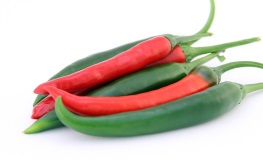 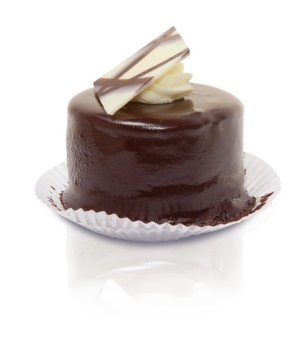 2
3
1
How things taste 
(hot, sweet, sour)
How many 
(numbers and also colours)
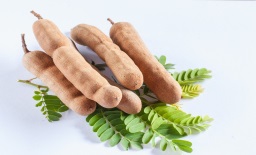 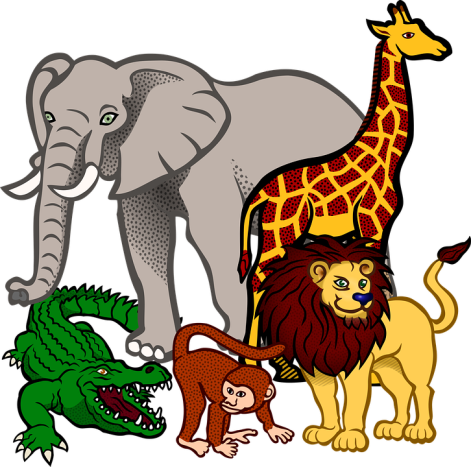 How things look 
(big, small, short, tall, long)
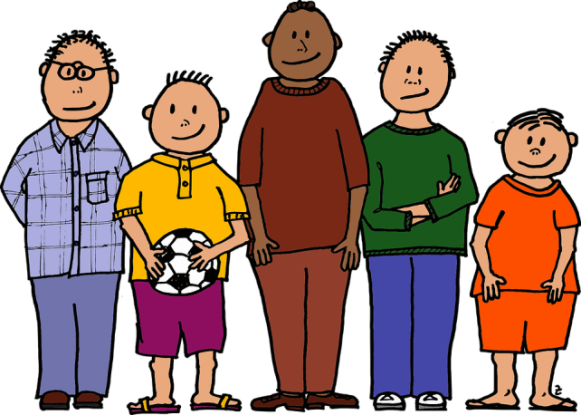 [Speaker Notes: Notes for Teacher – N/A
Suggestions: N/A
Source of Multimedia used in this slide - 
Chillies: https://pixabay.com/photos/appetite-banana-calories-catering-1238240/
Cake: https://pixabay.com/photos/tart-cakes-small-four-to-bake-66107/
Tamarind: https://pixabay.com/photos/tamarind-fruits-food-fresh-natural-636962/
Animals: https://pixabay.com/vectors/africa-animal-animals-books-del-sur-1300602/
Boys: https://pixabay.com/vectors/ball-colour-five-young-boys-1300645/]
Describing  Words
4
5
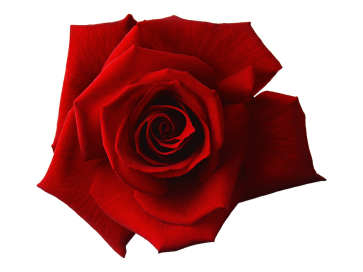 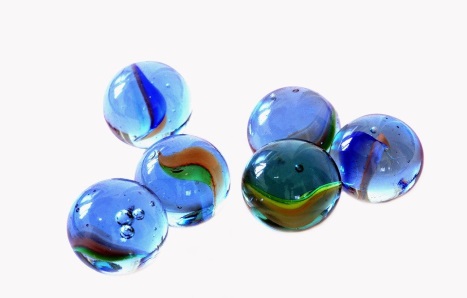 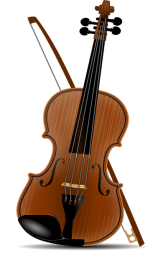 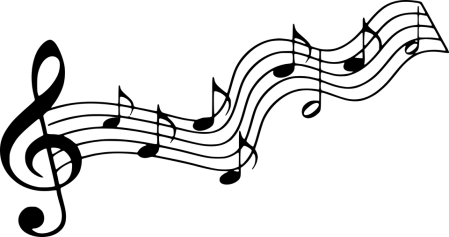 How do things sound?
(sweet, pleasant, rough, loud)
How do things feel?
(soft, hard, rough, coarse)
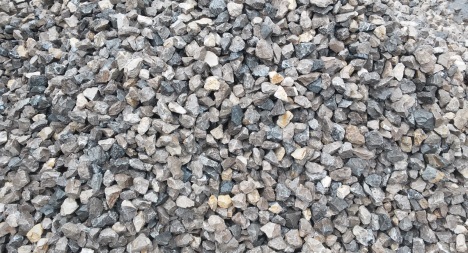 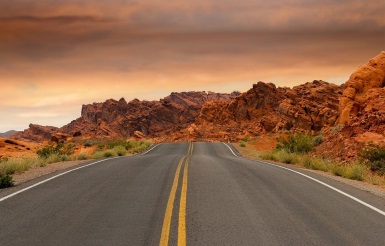 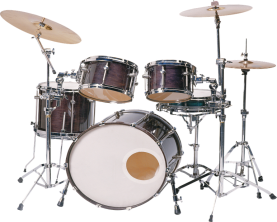 [Speaker Notes: Notes for Teacher – N/A
Suggestions: N/A
Source of Multimedia used in this slide - 
Rose: https://pixabay.com/illustrations/red-rose-flower-bloom-plant-flora-1649142/
Marbles: https://pixabay.com/photos/blue-glass-marbles-kids-games-199261/
Road: https://pixabay.com/photos/road-sandstone-sunset-pavement-1303617/
Coarse: https://pxhere.com/en/photo/714980
Drums: https://pixabay.com/photos/drums-tools-percussion-music-1696802/
Violin: https://pixabay.com/vectors/violin-classic-music-opera-156558/
Music: https://pixabay.com/vectors/silhouette-musical-note-clef-bass-3275055/]
Lets Read Along
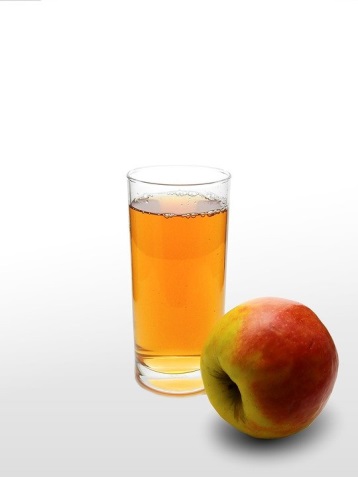 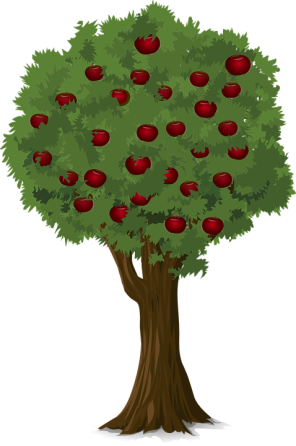 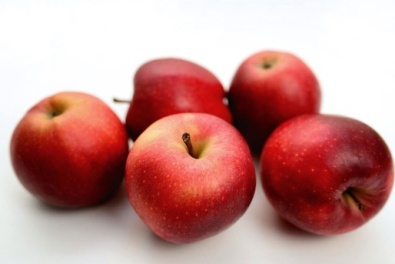 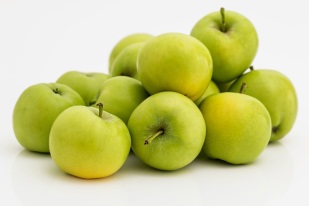 [Speaker Notes: Notes for Teacher – Emphasize on BOLD letters of the poem which are Adjectives
BOLD letters can be repeated
Suggestions: N/A
Source of Multimedia used in this slide - 
Apple Juice: https://pixabay.com/photos/juice-apple-glass-drink-1584209/
Apple Tree: https://pixabay.com/vectors/tree-apple-apple-tree-nature-fruit-923776/
Green Apple: https://pixabay.com/photos/apple-fruit-green-healthy-fresh-662003/
Red Apple: https://pixabay.com/photos/apples-fruits-food-red-apples-5977243/]
Describing  Words
Lets Read Along
An ADJECTIVE describes a noun
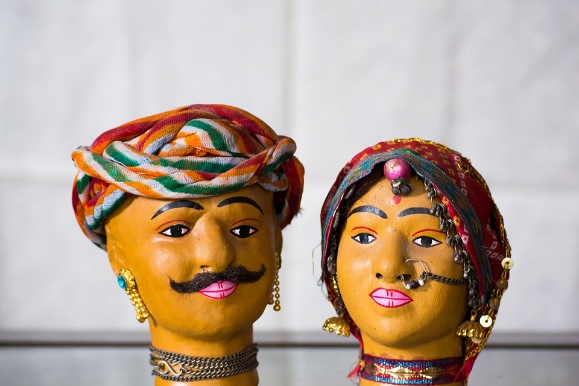 Let’s describe a TOY now…
It’s a PRETTY toy
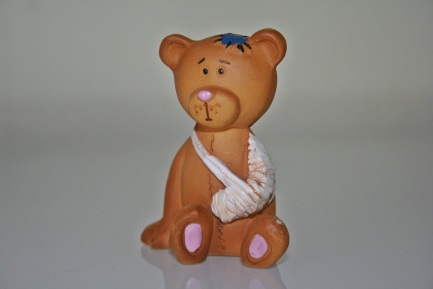 BROKEN toy, a LONG toy…
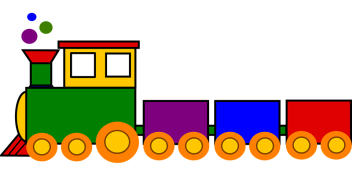 TALL, SHORT, BIG, SMALL …
MANY toys, TWO toys, FOUR toys…
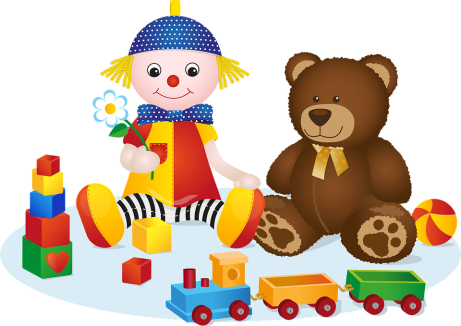 ANY colour or size I can…..
Play with them all
[Speaker Notes: Notes for Teacher – Emphasize on BOLD letters of the poem which are Adjectives
BOLD letters can be repeated
Suggestions: N/A
Source of Multimedia used in this slide - 
Toy: https://pixabay.com/fr/photos/artisanat-poup%c3%a9e-inde-rajasthan-3614568/
Teddy Bear: https://pixabay.com/photos/injured-teddy-toy-plastic-figure-330607/
Train: https://pixabay.com/vectors/train-toy-colorful-locomotive-308471/
Toys: https://pixabay.com/vectors/toy-toys-doll-teddy-bear-5262311/]
MM INDEX
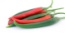 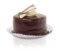 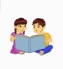 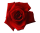 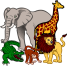 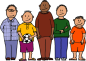 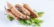 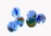 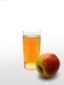 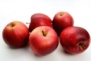 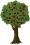 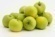 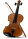 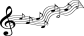 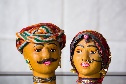 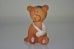 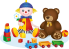 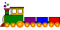 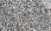 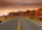 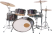